Усі матеріали взято з Вікіпедії
Чорна металургія
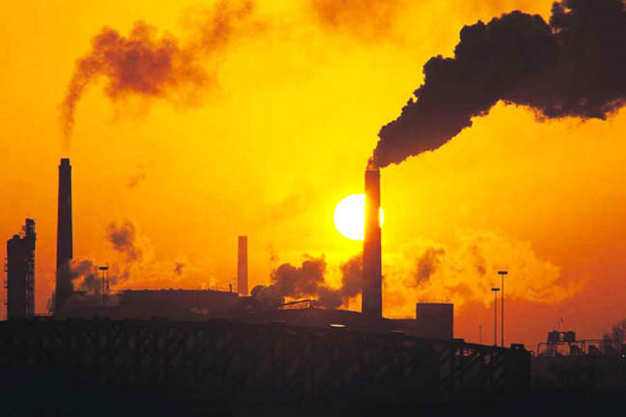 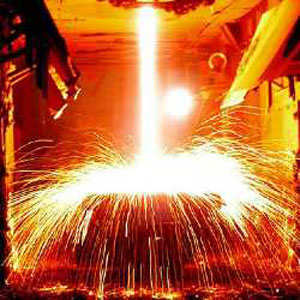 Підготувала:
Учениця 8-Б класу
СЗШ № 37 м. 
Дніпропетровська
Шуміліна Олександра
Зміст:
Чорна металургія.
Чорна металургія в Україні.
Сталь.
Типи виробництва сталі.
Чавун.
Виробництво чавуну.
Чорна металургія
Чорна металургія — галузь важкої промисловості, яка охоплює виробництво чорних металів (сталь, чавун).
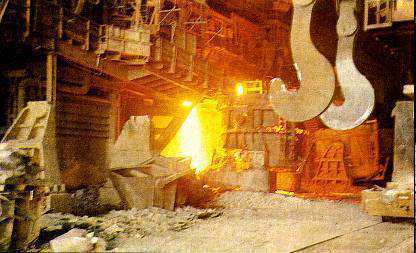 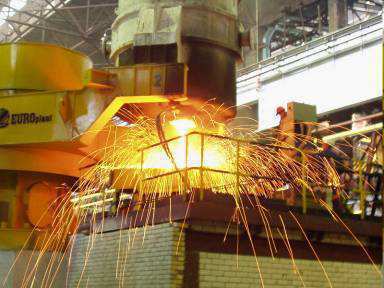 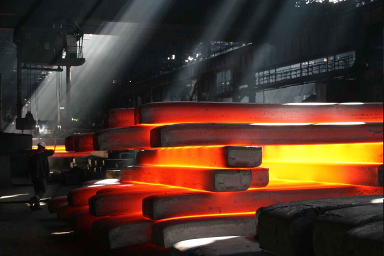 Чорна металургія в Україні
Україна посідає третє місце серед провідних експортерів сталі, та використовує мартенівський спосіб виробництва. У 2011 році був побудований електросталеплавильний завод "Дніпросталь".
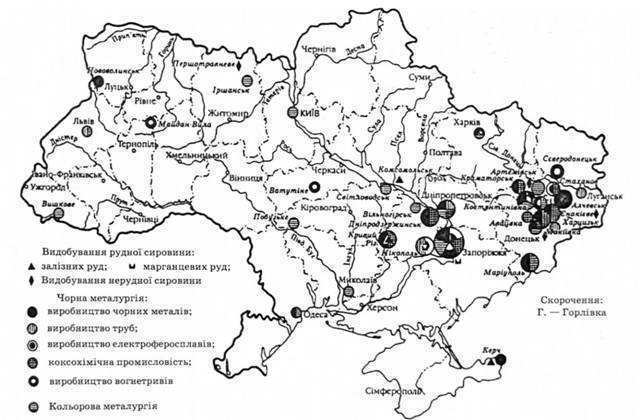 Сталь
Сталь — сплав заліза з вуглецем, який містить до 2,14 % вуглецю і домішками (кремній, марганець, сірка, фосфор та гази).
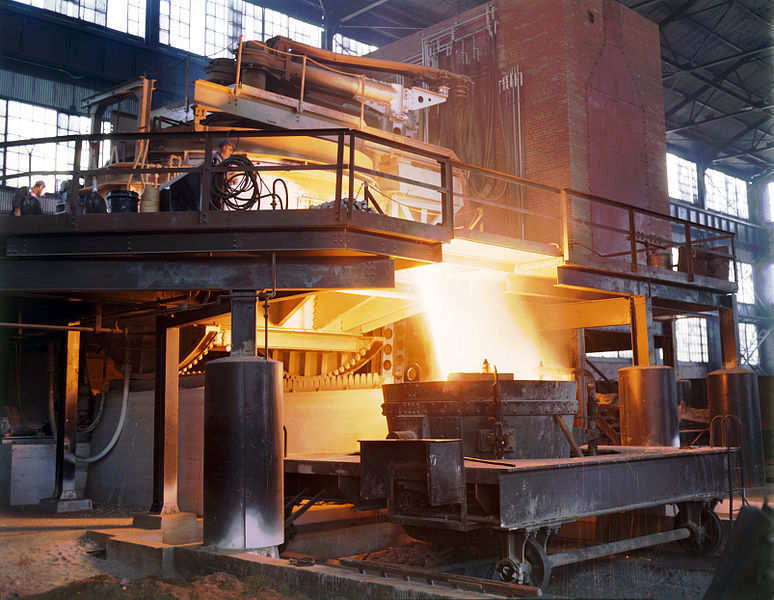 Типи виробництва сталі:
Конверторний спосіб.
 Бессемерівський спосіб.
 Томасівський спосіб.
 Мартенівська піч.
 Електротермічний спосіб.
Чавун
Чавун — сплав заліза з вуглецем, який може містити від 2,14 до 4,3 % вуглецю і більше.
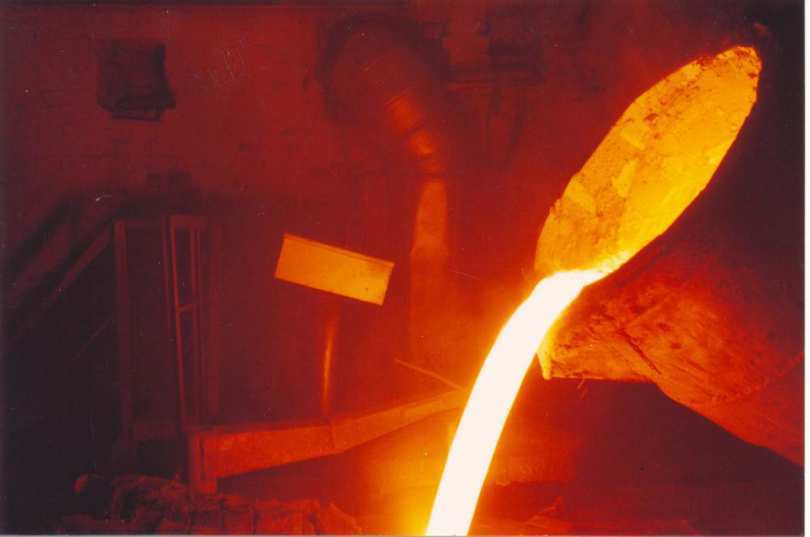 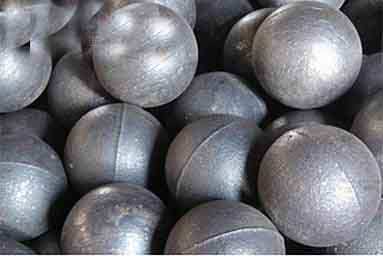 Виробництво чавуну
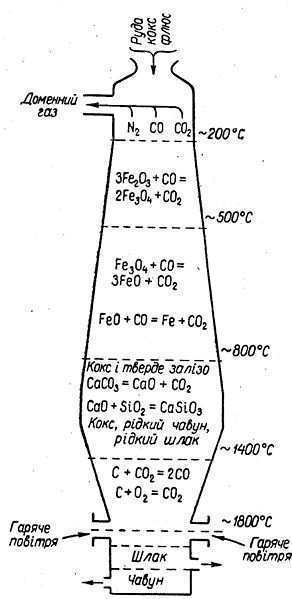 Чавун одержують із залізної руди в спеціальних вертикальних печах, які називають доменними печами, або домнами. Доменні печі — це складні споруди з вогнетривкого матеріалу із зовнішньою сталевою обшивкою. Висота сучасних доменних печей сягає 30 м, а внутрішній діаметр — до 6 м.
С + 02 = С02
С02 + С = 2СО
Fе2О3 + 3СО = 2 Fе + 3С02
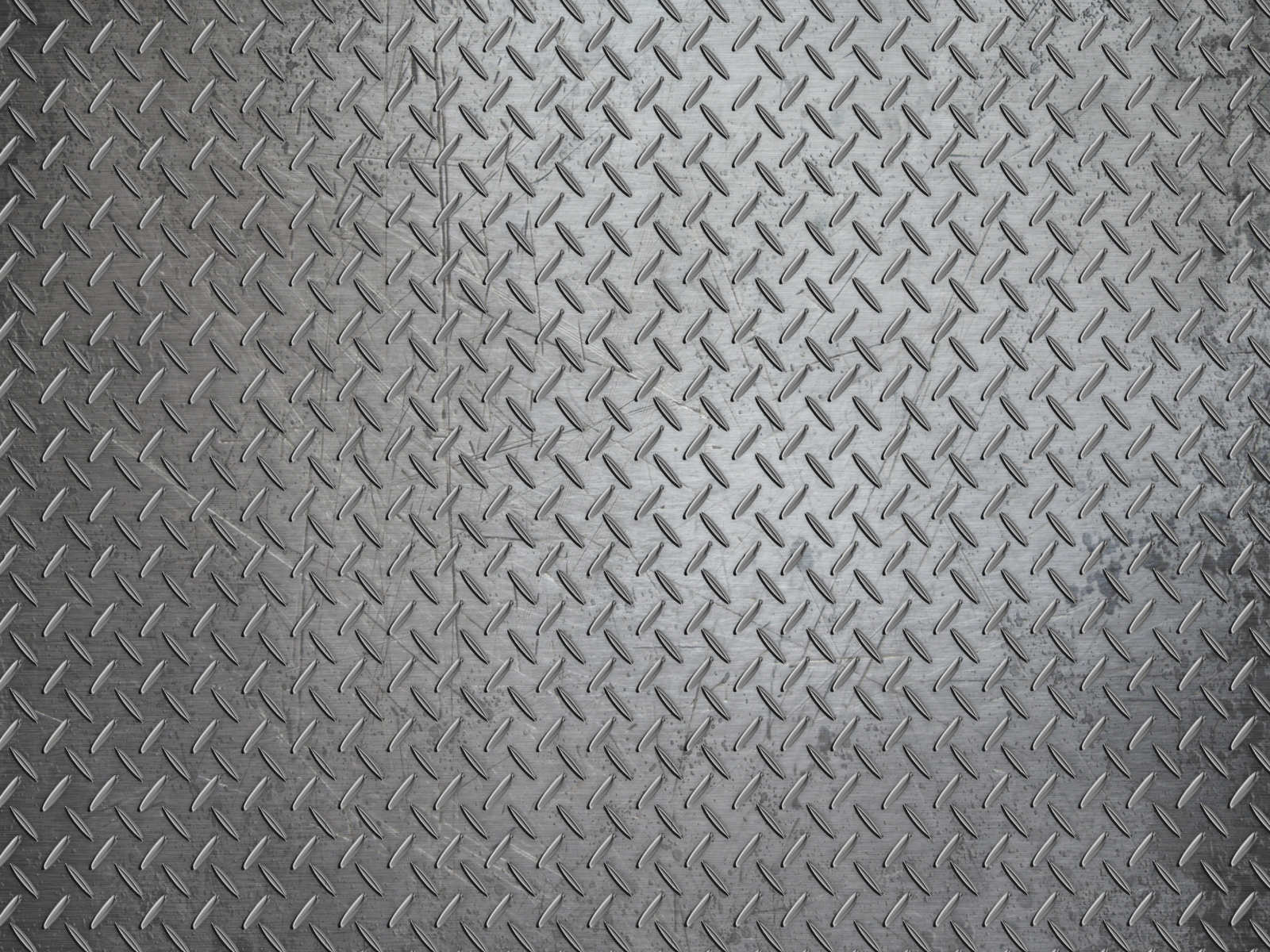 Дякую за увагу!
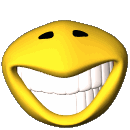